BRANCH COMMUNITY CORRECTIONS
2020/21
PERFORMANCE TARGETS NOT ACHIEVED
2020/21
QUARTER 2
INDICATORS NOT ACHIEVED DURING 2020/21 – Q2
INDICATORS NOT ACHIEVED DURING 2020/21 – Q2
SOURCE OF UNDER-ACHIEVEMENT AT REGIONAL LEVEL: 
(Percentage increase of victims participating in Restorative Justice Programme )
SOURCE OF UNDER-ACHIEVEMENT AT REGIONAL LEVEL
(Percentage increase of offenders  participating in Restorative Justice Programme )
SUMMARY OF IMPROVEMENTS FOR Q2
The following options can be explored to improve on restorative justice:
Connection of Audio Visual should be considered.
Review and update victims data base continuously.
Tracing of victims must be a collective effort.
RJ Forums to be fully effective (quantify and qualify performance).
Involve all media platforms to continuously market RJ at all levels.
A bigger venue to accommodate social distancing with less participants in the room to be considered, within COVID-19 regulations.
A letter writing exercise should also be explored.
SUMMARY OF IMPROVEMENTS FOR Q2
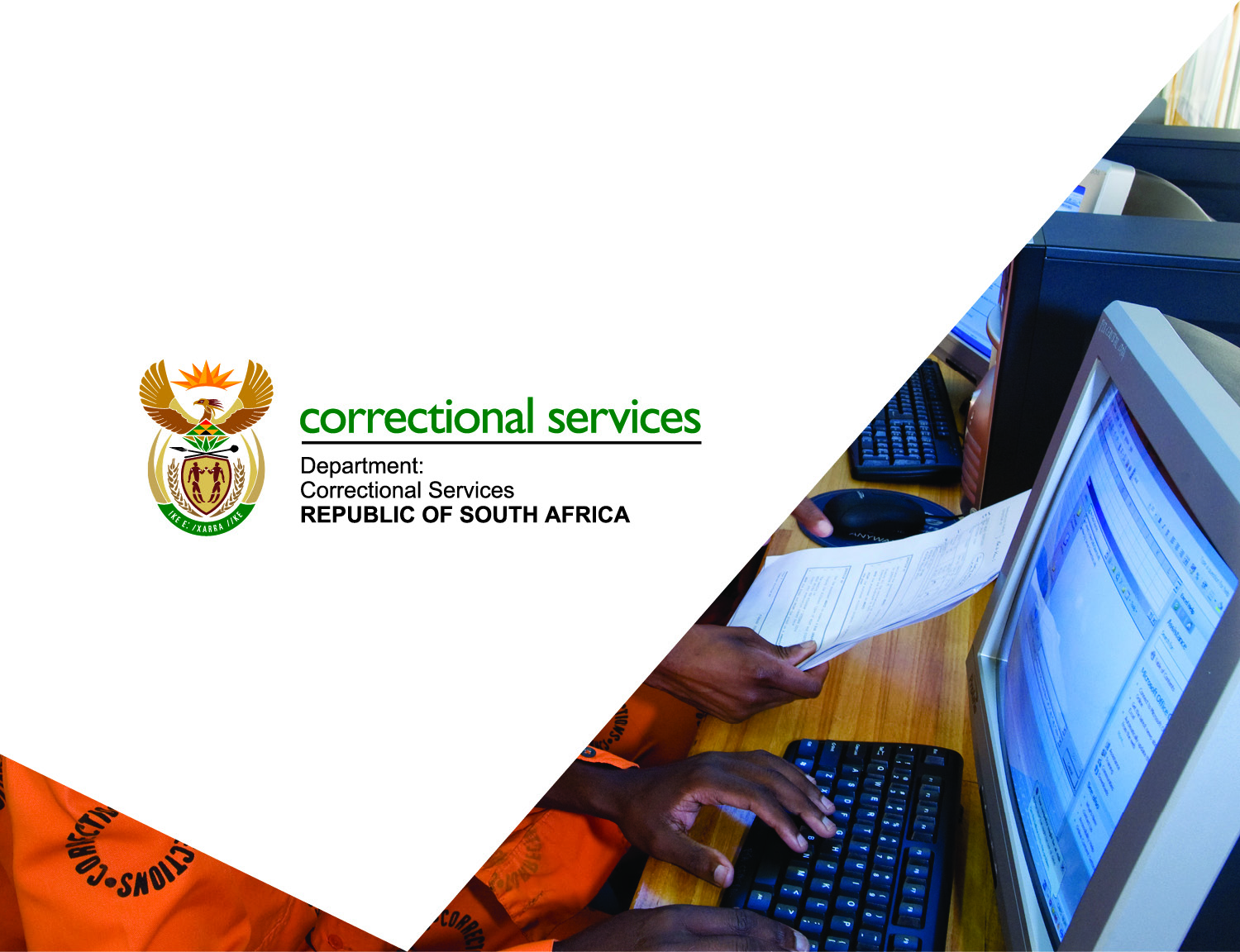 Thank You
THANK YOU

STRIVING FOR A SOUTH AFRICA IN WHICH PEOPLE ARE AND FEEL SAFE